CSE390 – Advanced Computer Networks
Lecture 22: Software designed networking
Based on slides by J. Rexford @ Princeton & N. Mckeown @ Stanford & S. Shenker @ Berkeley. Updated by P. Gill Fall 2014.
Data, Control, and Management Planes
2
Timescales
3
Data and Control Planes
Processor
control plane
data plane
Switching
Fabric
Line card
Line card
Line card
Line card
Line card
Line card
4
Data Plane
Streaming algorithms on packets
Matching on some bits
Perform some actions
Wide range of functionality
Forwarding
Access control
Mapping header fields
Traffic monitoring
Buffering and marking
Shaping and scheduling
Deep packet inspection
Processor
Switching
Fabric
5
Switch: Match on Destination MAC
MAC addresses are location independent
Assigned by the vendor of the interface card
Cannot be aggregated across hosts in LAN
mac2
mac3
mac1
...
host
host
host
switch
host
mac5
host
mac4
6
Router: Match on IP Prefix
IP addresses grouped into common subnets
Allocated by ICANN, regional registries, ISPs, and within individual organizations
Variable-length prefix identified by a mask length
1.2.3.4
1.2.3.7
1.2.3.156
5.6.7.8
5.6.7.9
5.6.7.212
...
...
host
host
host
host
host
host
LAN 2
LAN 1
router
router
router
WAN
WAN
1.2.3.0/24
Prefixes may be nested.  Routers identify the longest matching prefix.
5.6.7.0/24
7
forwarding table
Forwarding vs. Routing
Forwarding: data plane
Directing a data packet to an outgoing link
Individual router using a forwarding table
Routing: control plane
Computing paths the packets will follow
Routers talking amongst themselves
Individual router creating a forwarding table
8
v
(u,v)
w
(u,w)
x
(u,w)
y
(u,v)
z
(u,v)
s
(u,w)
(u,w)
t
Example: Shortest-Path Routing
Compute: path costs to all nodes
From a source u to all other nodes
Cost of the path through each link
Next hop along least-cost path to s
link
y
v
2
1
3
1
4
x
z
u
2
1
w
5
t
4
3
6
s
9
v
(u,v)
w
(u,w)
x
(u,w)
y
(u,v)
z
(u,v)
s
(u,w)
(u,w)
t
Distributed Control Plane
Link-state routing: OSPF, IS-IS
Flood the entire topology to all nodes
Each node computes shortest paths
Dijkstra’s algorithm
link
2
v
y
1
3
1
4
x
z
u
2
1
5
t
w
4
3
s
10
10
Distributed Control Plane
Distance-vector routing: RIP, EIGRP
Each node computes path cost
… based on each neighbors’ path cost
Bellman-Ford algorithm
du(z) = min{c(u,v) + dv(z), 
                  c(u,w) + dw(z)}
2
v
y
1
3
1
4
x
z
u
2
1
5
t
w
4
3
s
11
Traffic Engineering Problem
Management plane: setting the weights
Inversely proportional to link capacity?
Proportional to propagation delay?
Network-wide optimization based on traffic?
2
1
3
1
3
2
3
1
5
4
3
12
Traffic Engineering: Optimization
Inputs
Network topology
Link capacities
Traffic matrix
Output
Link weights
Objective
Minimize max-utilized link
Or, minimize a sum of link congestion
2
1
3
1
3
2
1
5
4
3
13
Transient Routing Disruptions
Topology changes
Link weight change
Node/link failure or recovery
Routing convergence
Nodes temporarily disagree how to route
Leading to transient loops and blackholes
1
10
1
5
1
10
4
4
4
3
3
3
14
Management Plane Challenges
Indirect control
Changing weights instead of paths
Complex optimization problem
Uncoordinated control
Cannot control which router updates first
Interacting protocols and mechanisms
Routing and forwarding
Naming and addressing
Access control
Quality of service
…
15
Software Defined Networking(high level view)
16
Control/Data Separation
decouple control and data planesby providing open standard API
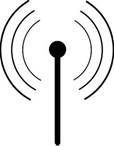 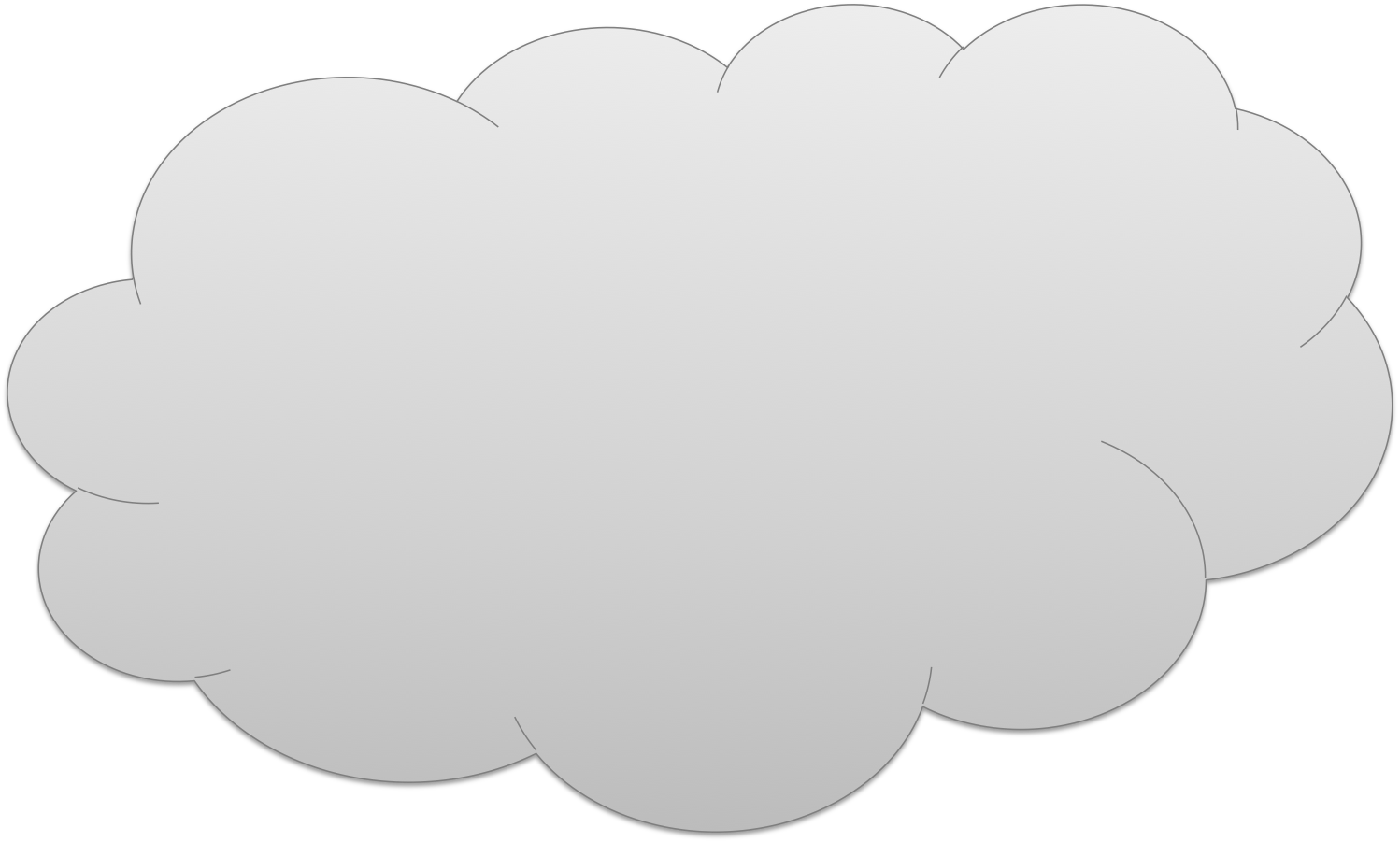 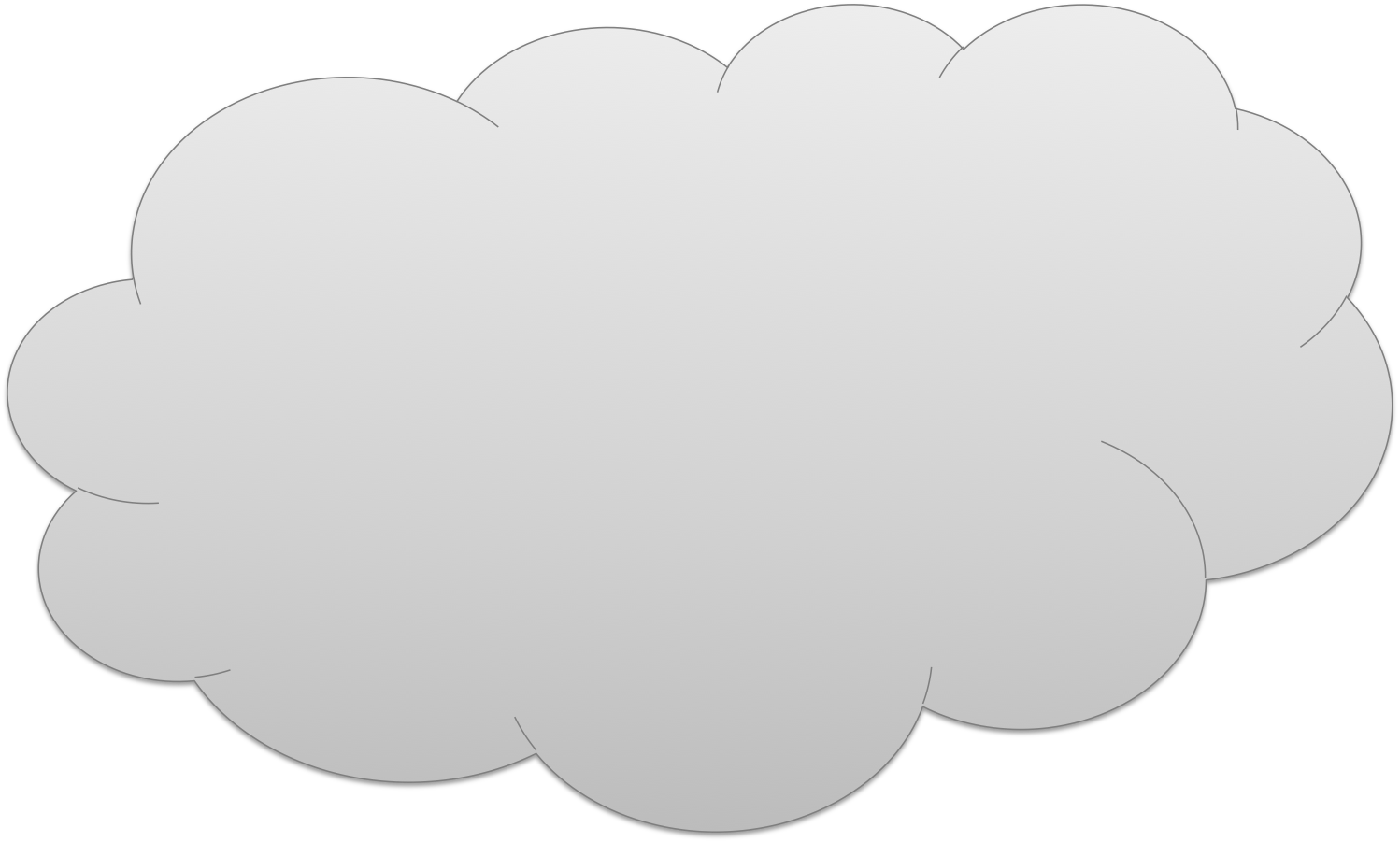 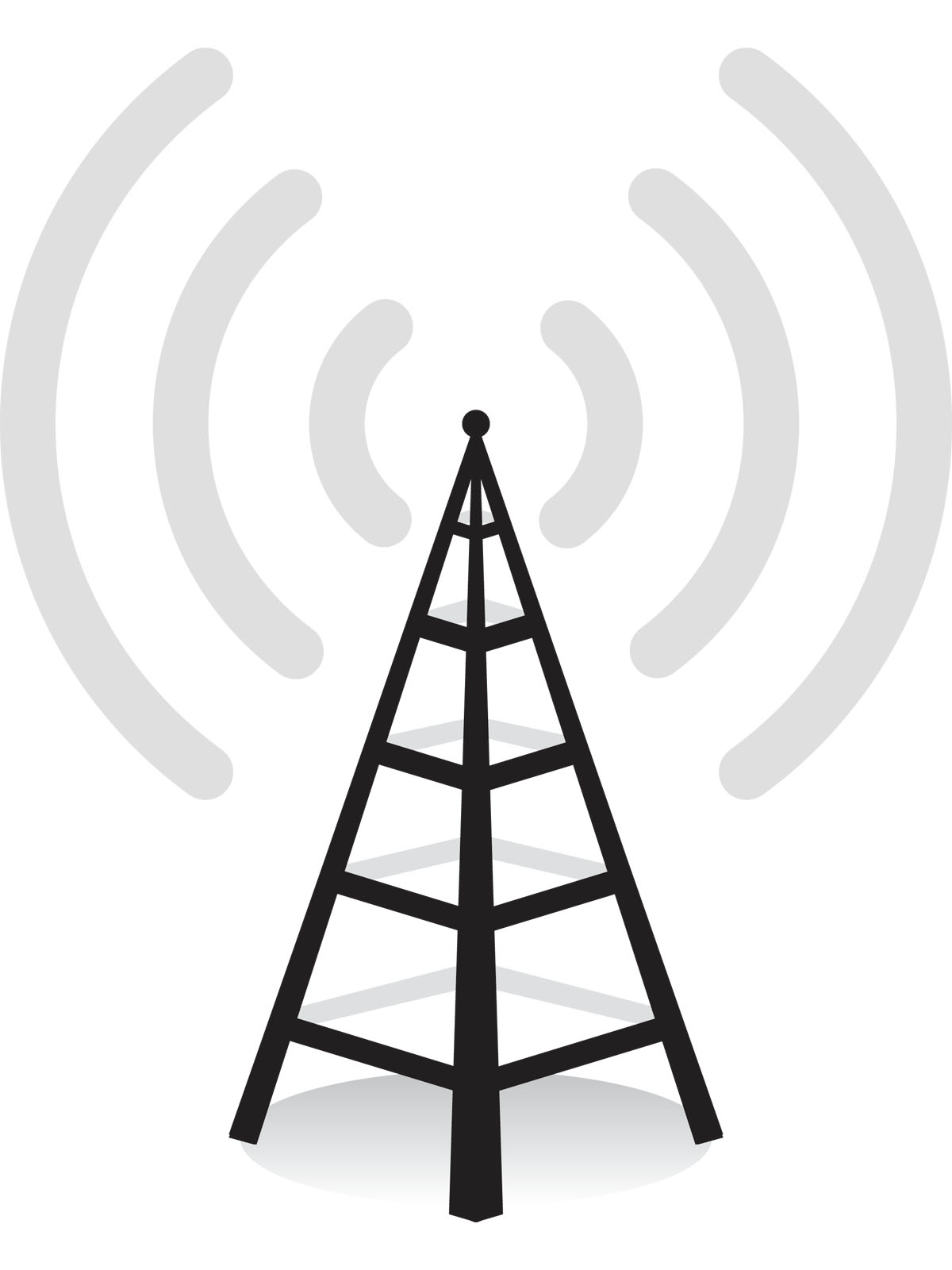 17
(Logically) Centralized Controller
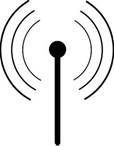 Controller Platform
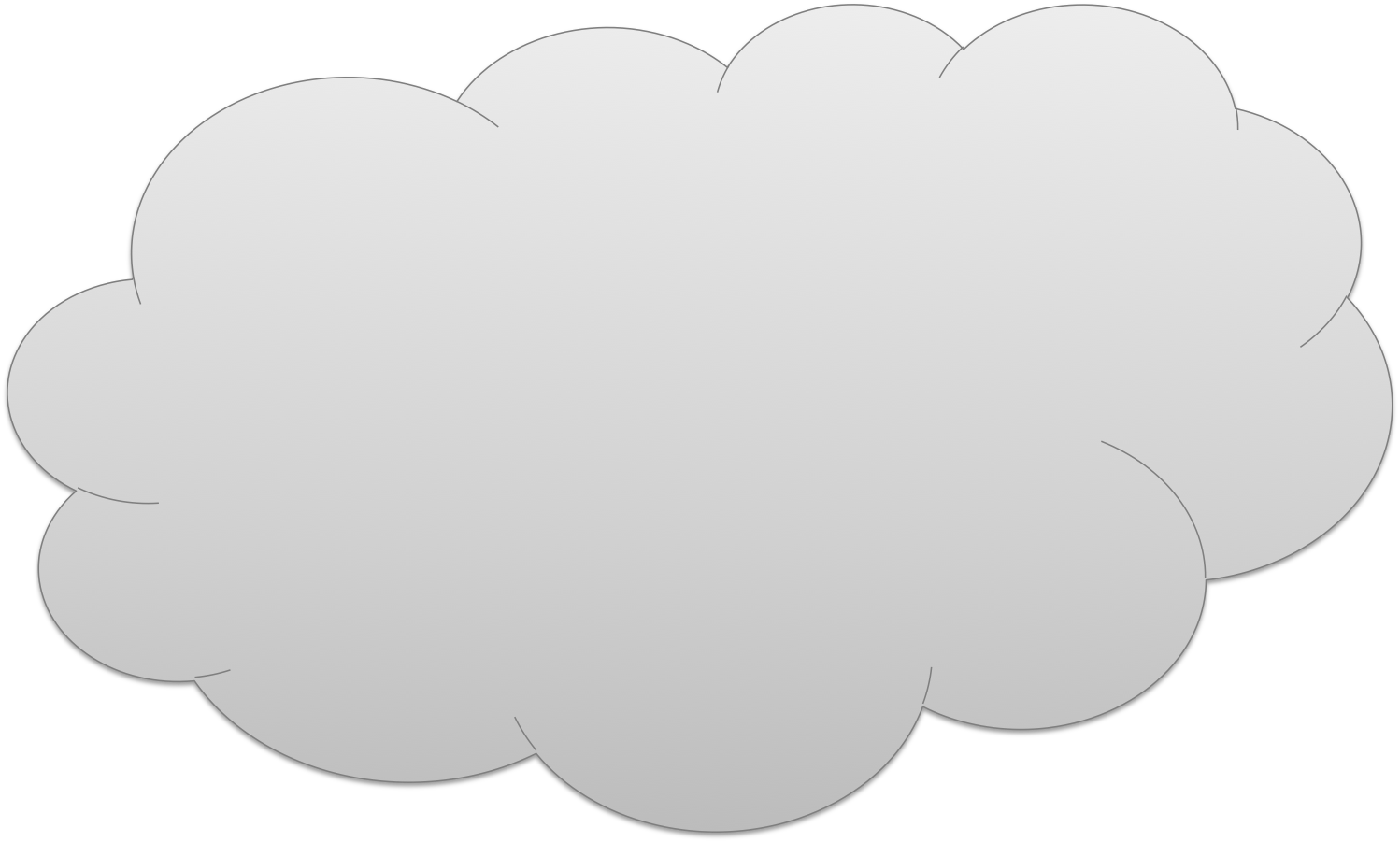 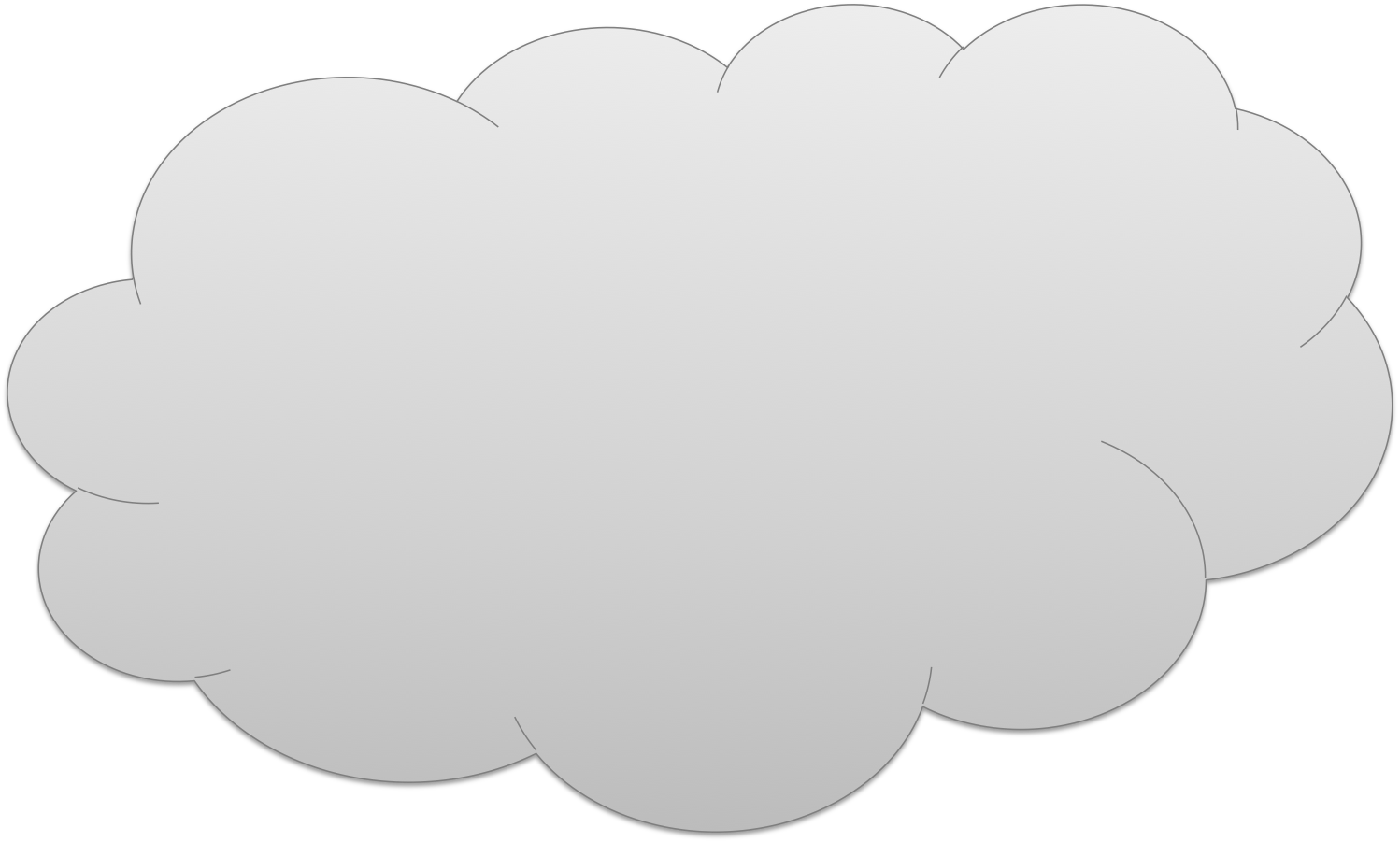 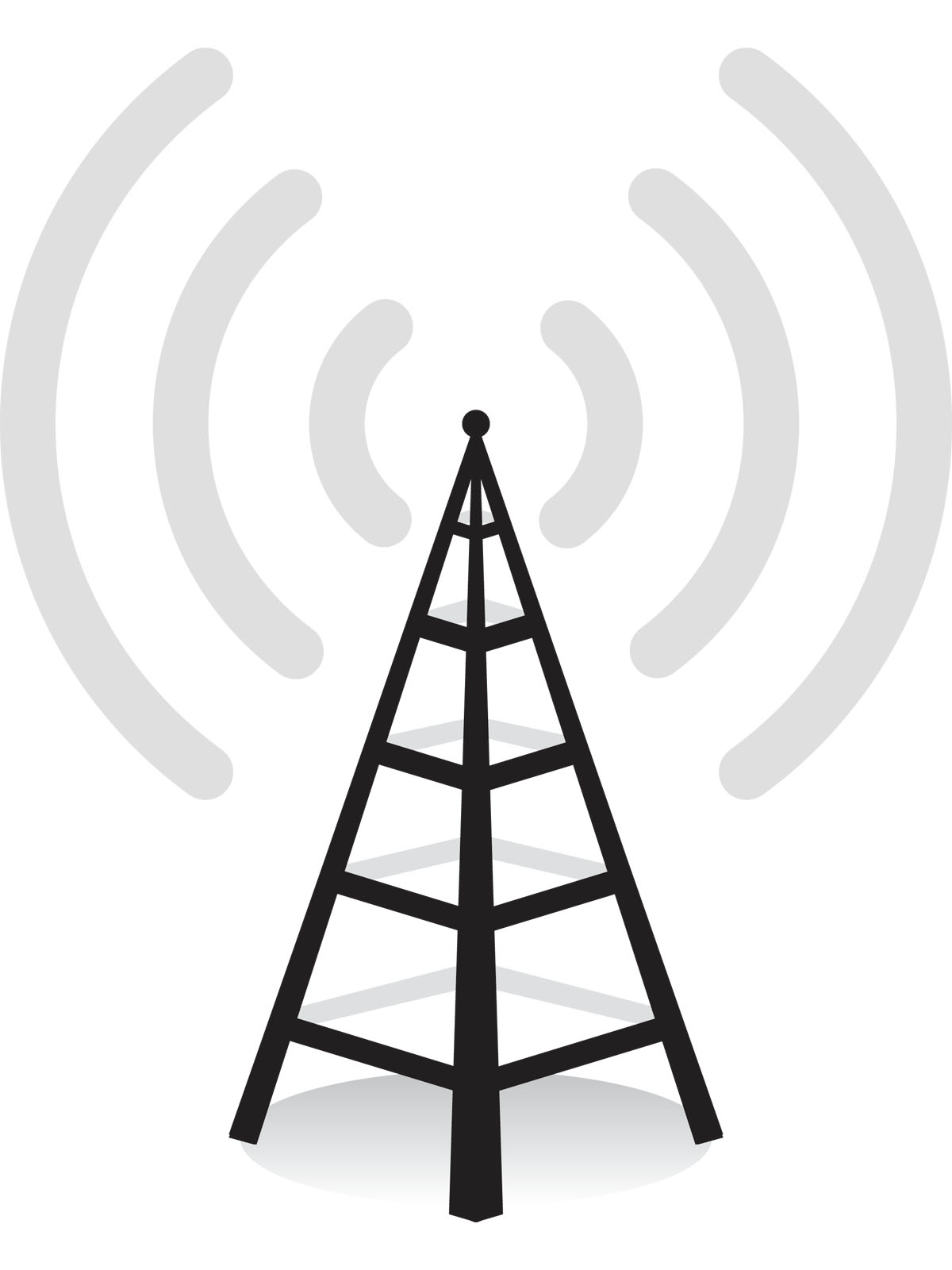 18
Protocols  Applications
Controller Application
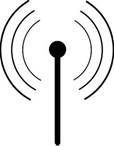 Controller Platform
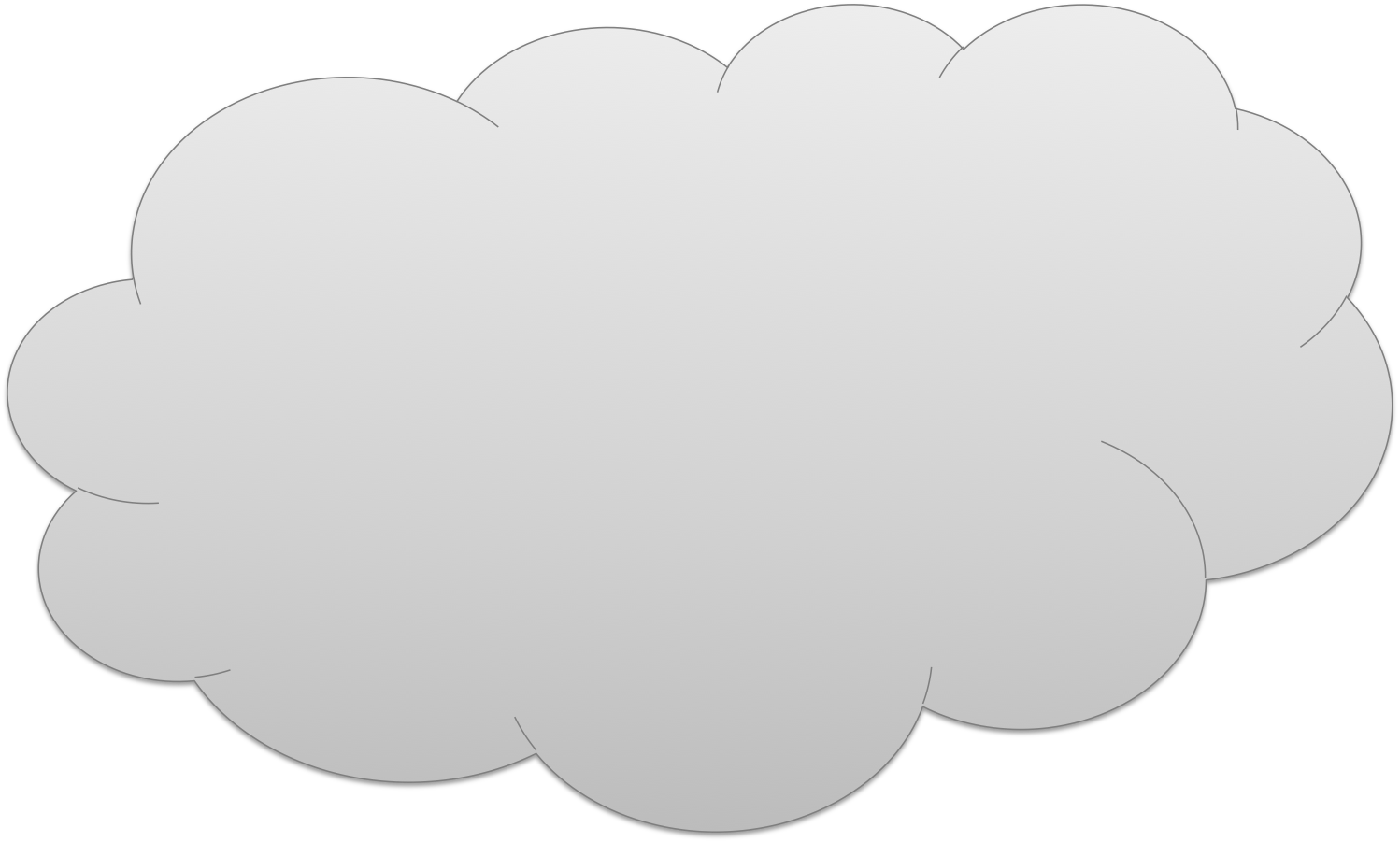 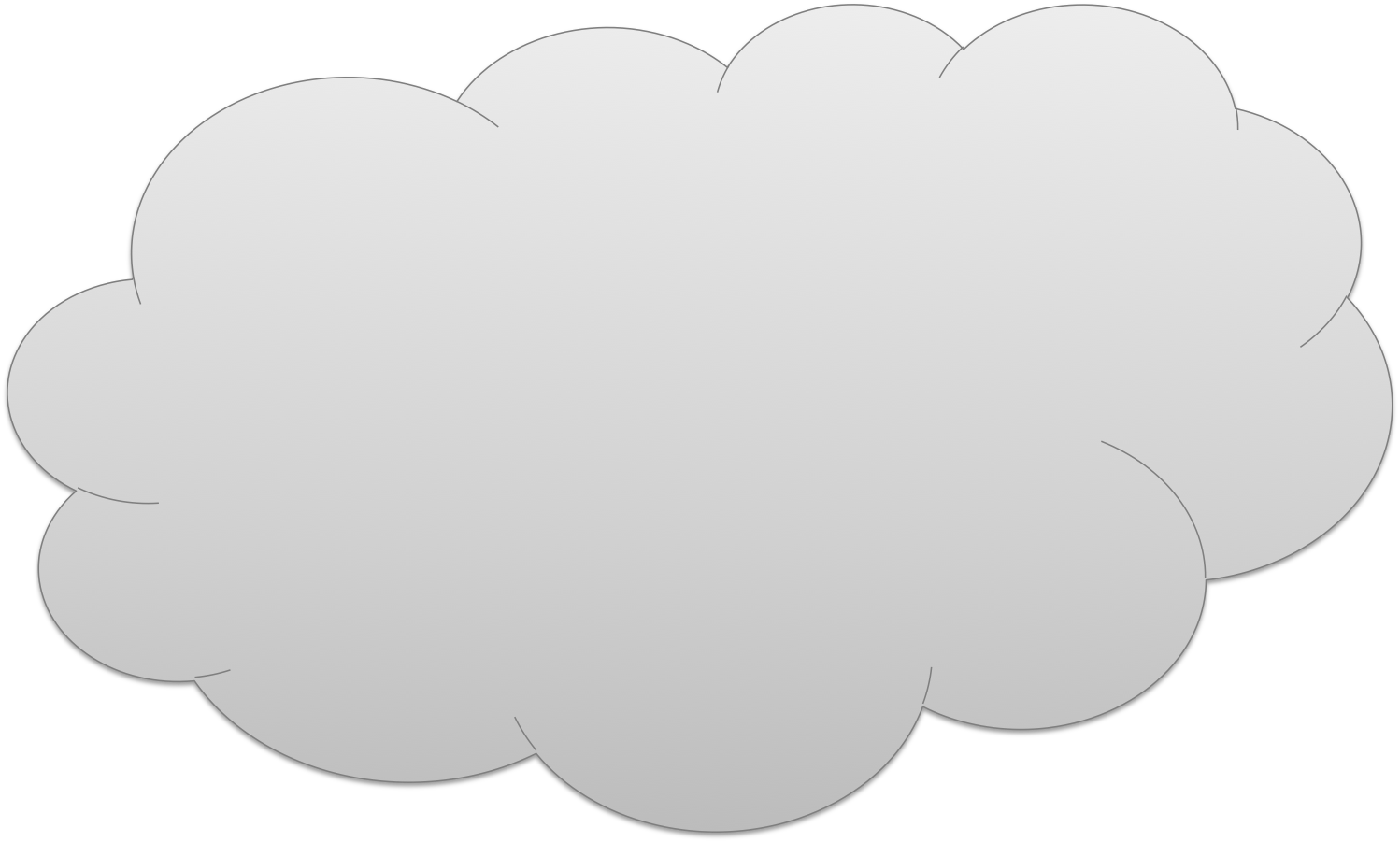 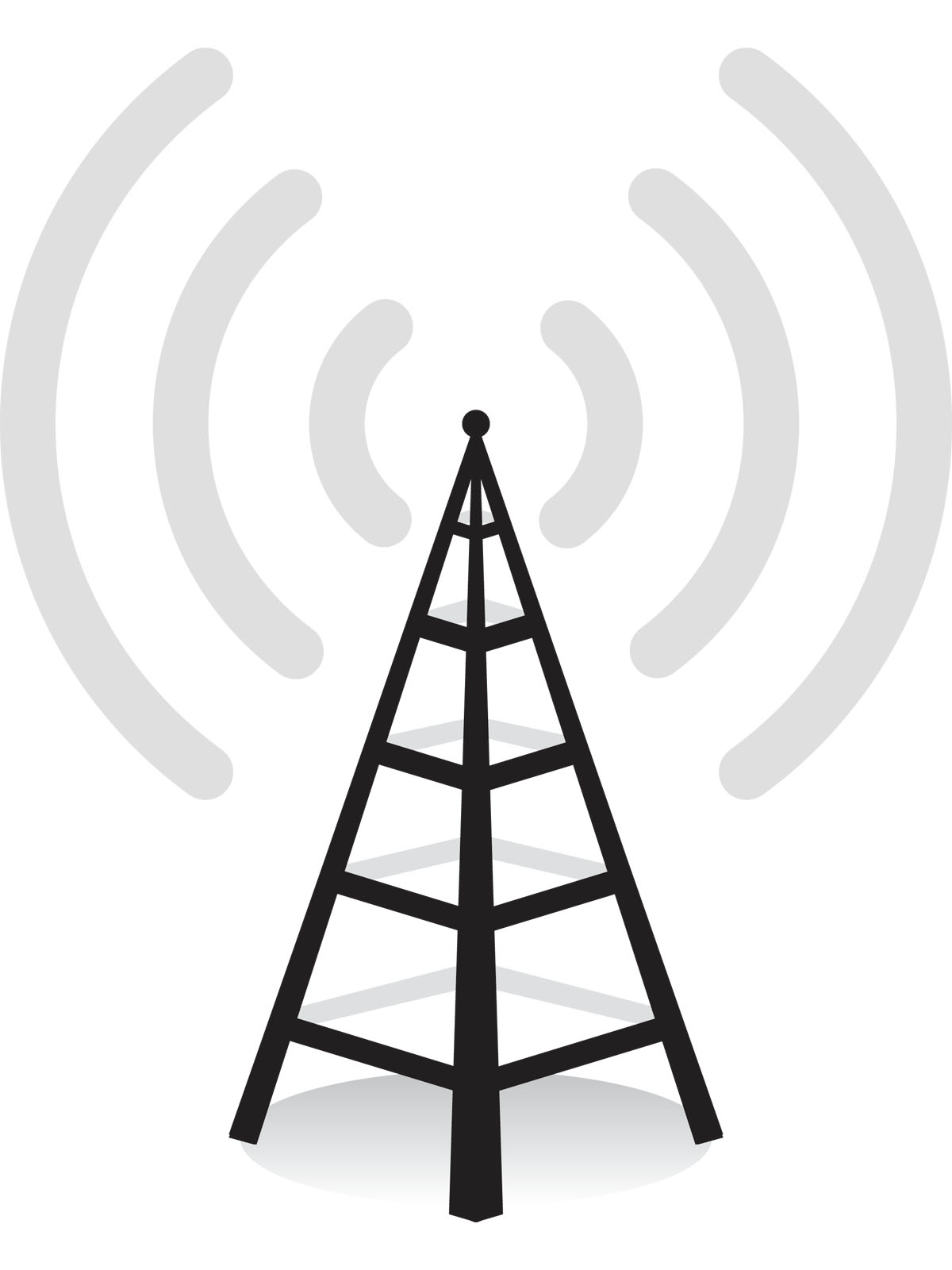 19
Outline
20
What are Software Defined Networks?
Why SDN?
The Consequences
For industry
For research
For standards and protocols
21
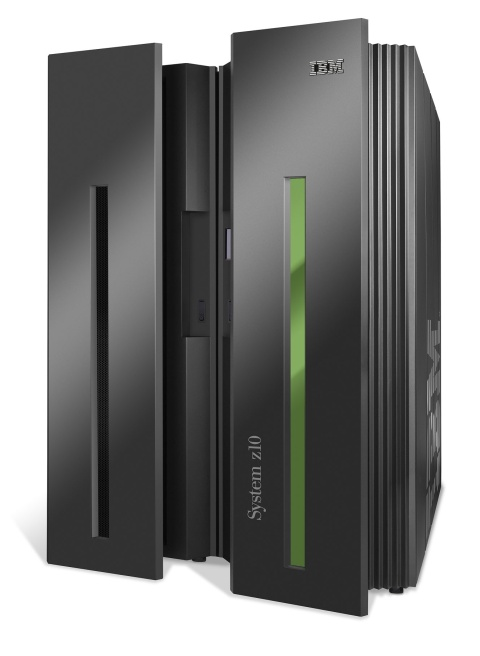 App
App
App
App
App
App
App
App
App
App
App
Specialized
Applications
Windows
(OS)
Linux
Mac
OS
Specialized
Operating
System
or
or
Open Interface
Open Interface
Specialized
Hardware
Microprocessor
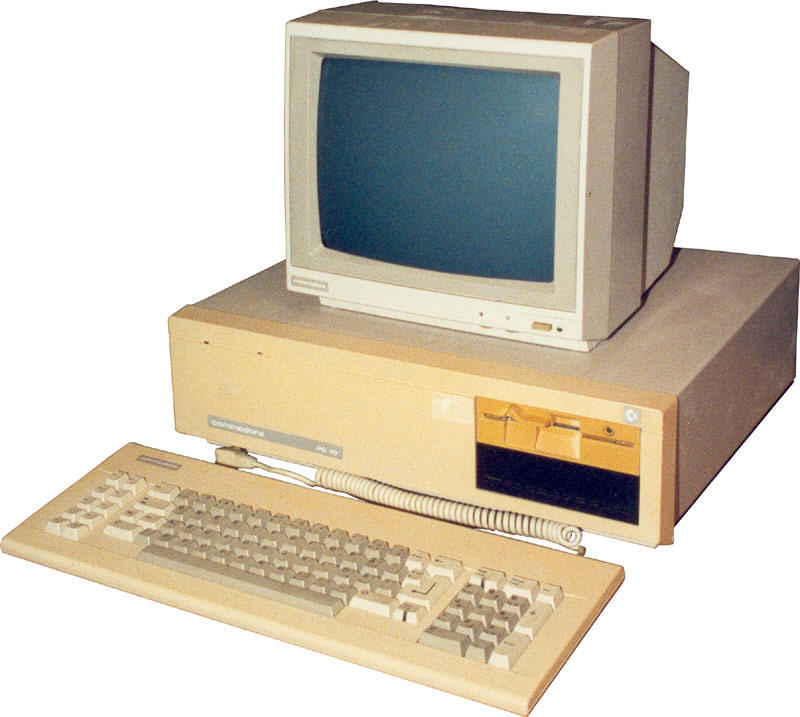 Horizontal
Open interfaces
Rapid innovation
Huge industry
Vertically integrated
Closed, proprietary
Slow innovation
Small industry
[Speaker Notes: The mainframe industry in the 1980s was vertical and closed: it consisted of specialized hardware, operating system and applications --- all from the same company. 
A revolution happened when open interfaces started to appear. The industry became horizontal. Innovation exploded.]
22
22
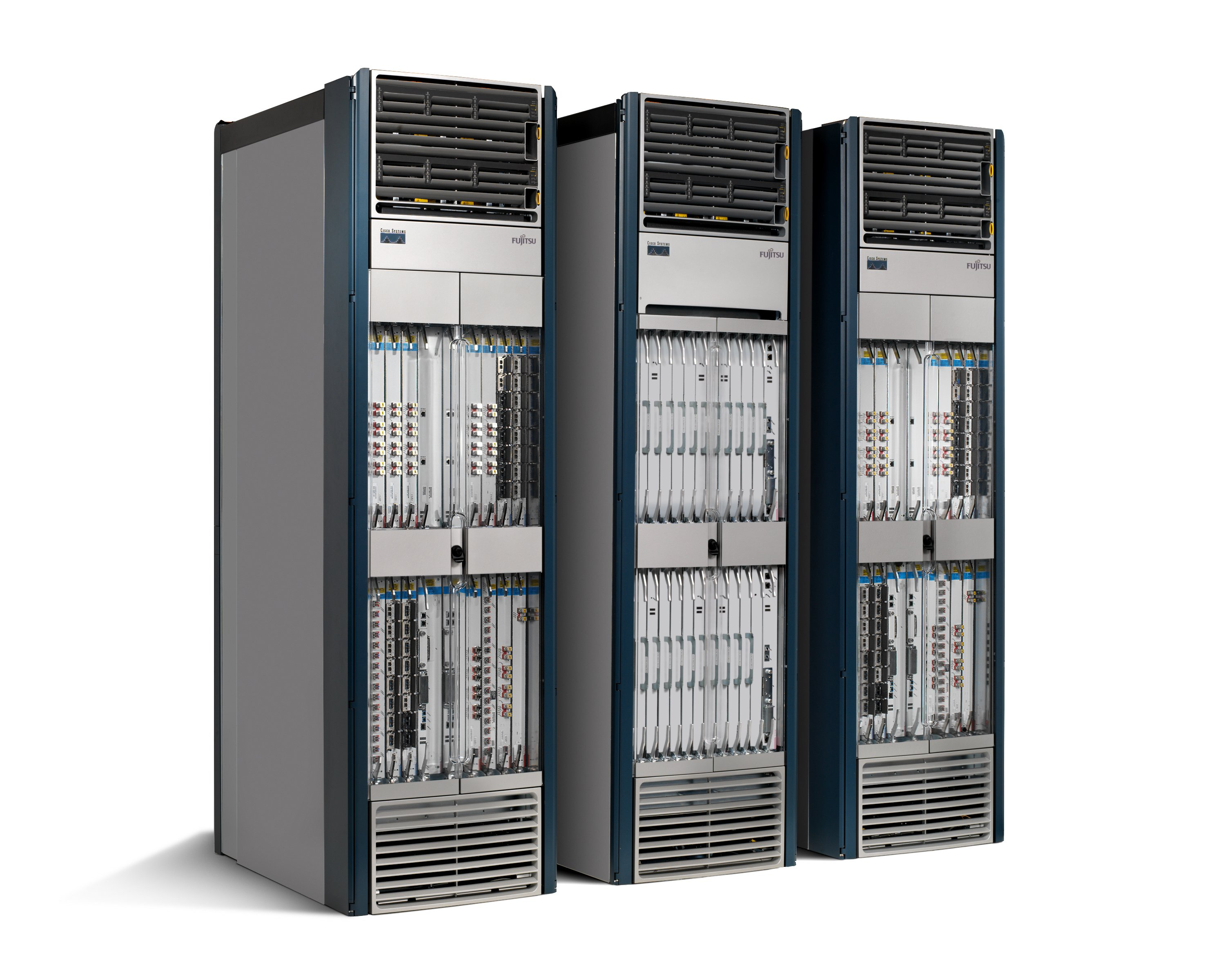 App
App
App
App
App
App
App
App
App
App
App
Specialized
Features
Control
Plane
Control
Plane
Control
Plane
or
or
Specialized
Control
Plane
Open Interface
Open Interface
Specialized
Hardware
Merchant
Switching Chips
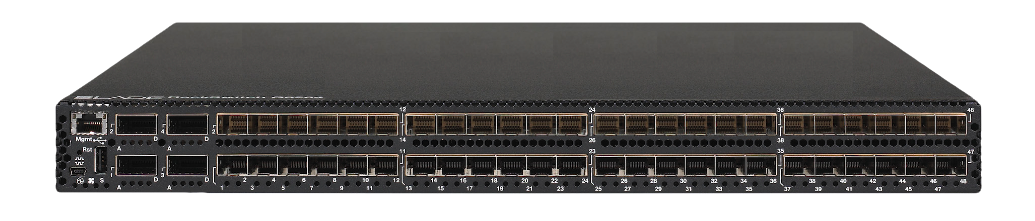 Horizontal
Open interfaces
Rapid innovation
Vertically integrated
Closed, proprietary
Slow innovation
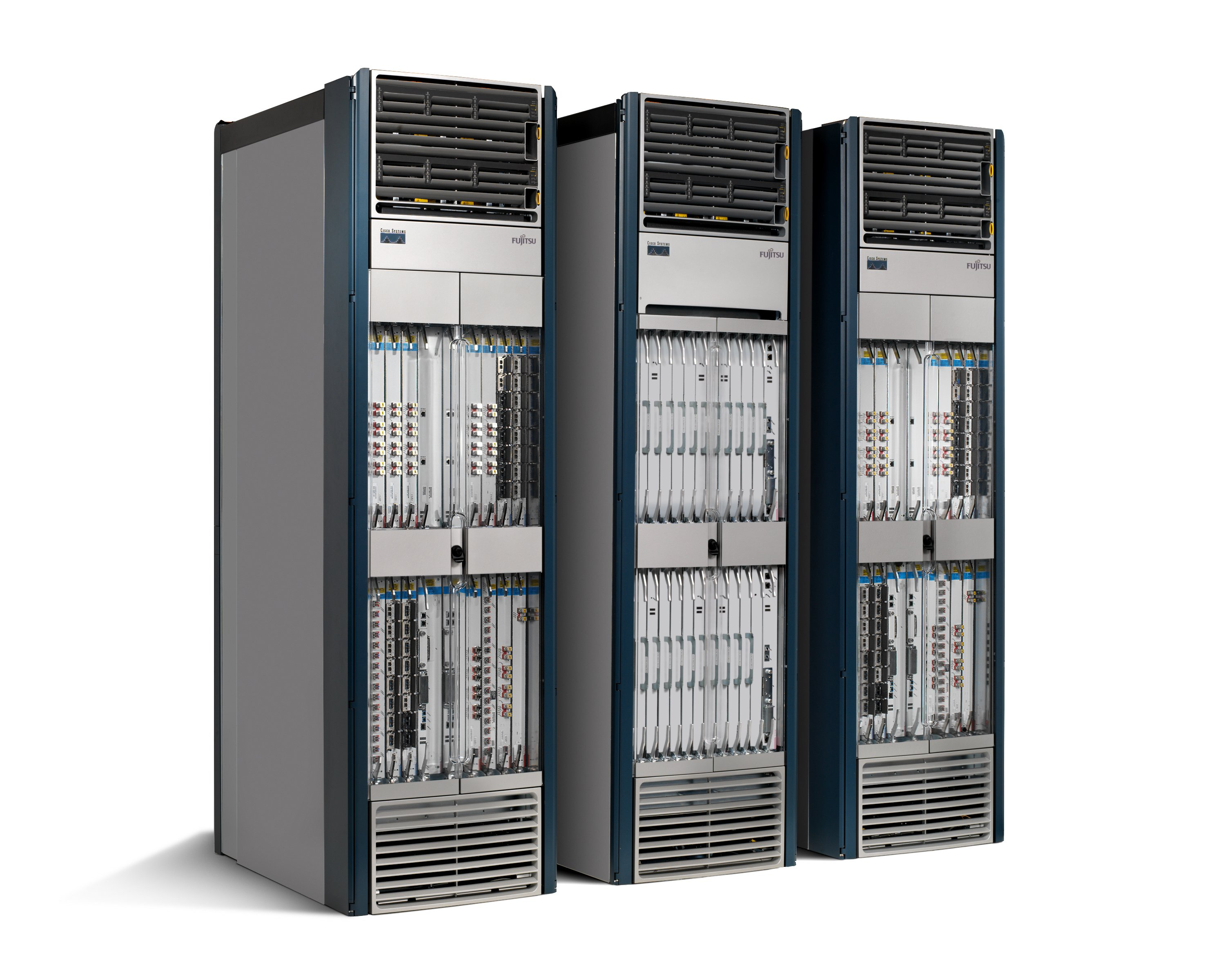 Million of linesof source code
Billions of gates
23
Routing, management, mobility management, access control, VPNs, …
Feature
Feature
6,000 RFCs
OS
Custom Hardware
Bloated
Power Hungry
Vertically integrated, complex, closed, proprietary
 Networking industry with “mainframe” mind-set
The network is changing
Feature
Feature
24
Network OS
Feature
Feature
Feature
Feature
Feature
Feature
Feature
Feature
Feature
Feature
OS
Custom Hardware
OS
Custom Hardware
OS
Custom Hardware
OS
Custom Hardware
OS
Custom Hardware
2. At least one Network OSprobably many.Open- and closed-source
3. Consistent, up-to-date global network view
Software Defined Network (SDN)
25
1. Open interface to packet forwarding
Feature
Feature
Network OS
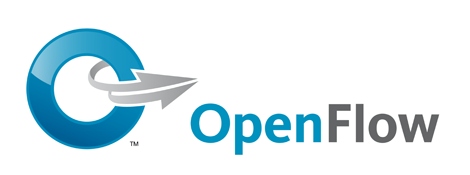 Packet
Forwarding
Packet
Forwarding
Packet
Forwarding
Packet
Forwarding
Packet
Forwarding
Network OS
26
Network OS: distributed system that creates a consistent, up-to-date network view
Runs on servers (controllers) in the network
NOX, ONIX, Trema, Beacon, Maestro, … + more

Uses forwarding abstraction to:
Get state information from forwarding elements
Give control directives to forwarding elements
Software Defined Network (SDN)
Control Program B
Control Program A
Network OS
Packet
Forwarding
Packet
Forwarding
Packet
Forwarding
Packet
Forwarding
Packet
Forwarding
Control Program
28
Control program operates on view of network
Input: global network view (graph/database)
Output: configuration of each network device

Control program is not a distributed system
Abstraction hides details of distributed state
Forwarding Abstraction
29
Purpose: Abstract away forwarding hardware
Flexible
Behavior specified by control plane
Built from basic set of forwarding primitives
Minimal
Streamlined for speed and low-power
Control program not vendor-specific

OpenFlow is an example of such an abstraction
OpenFlow Basics
30
Control Program B
Control Program A
Network OS
OpenFlow Protocol
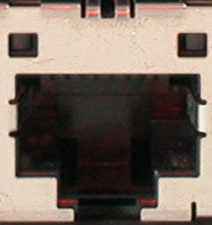 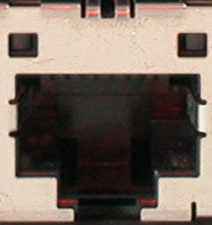 Control Path
OpenFlow
Ethernet Switch
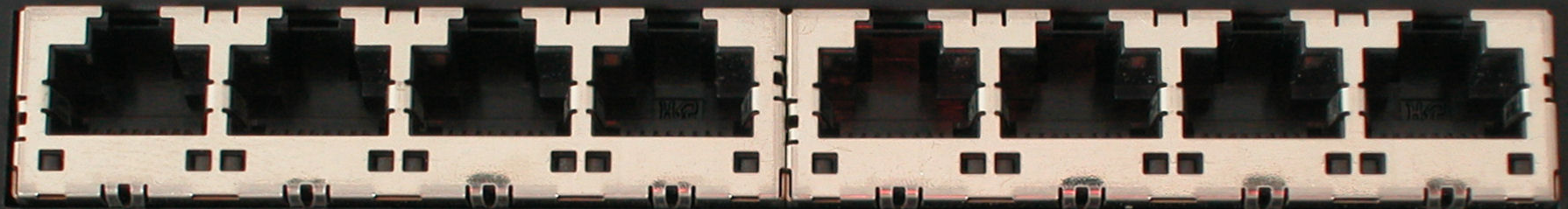 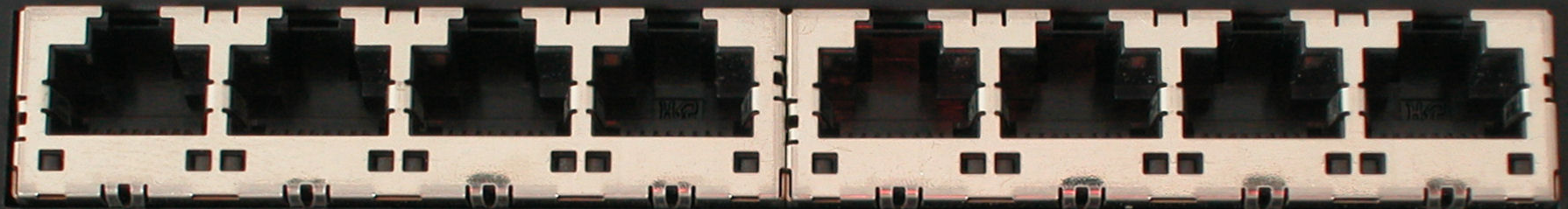 Data Path (Hardware)
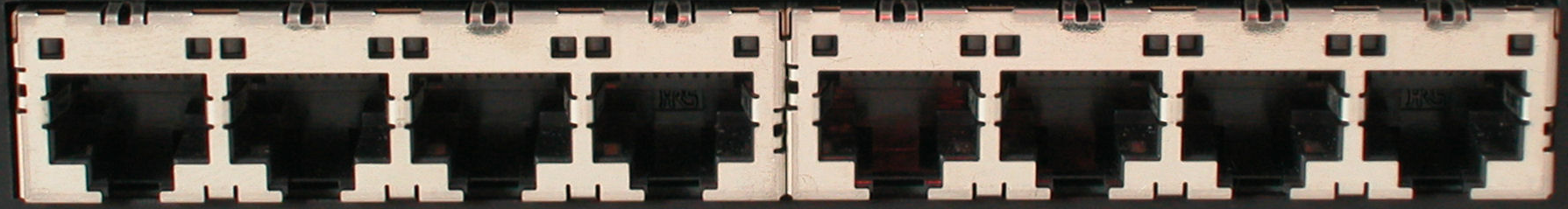 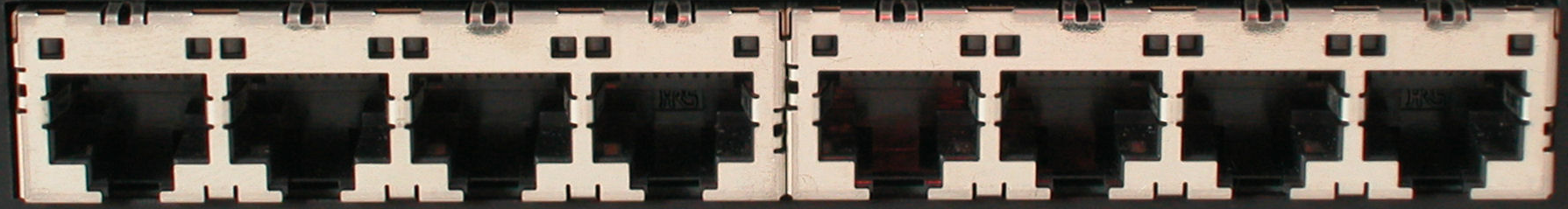 OpenFlow Basics
31
Control Program B
Control Program A
Network OS
“If header = p, send to port 4”
“If header = q, overwrite header with r,    add header s, and send to ports 5,6”
Packet
Forwarding
“If header = ?, send to me”
Flow
Table(s)
Packet
Forwarding
Packet
Forwarding
Plumbing Primitives
32
32
Primitive is <Match, Action>
Match arbitrary bits in headers:


Match on any header, or new header
Allows any flow granularity
Action
Forward to port(s), drop, send to controller
Overwrite header with mask, push or pop
Forward at specific bit-rate
Header
Data
Match: 1000x01xx0101001x
General Forwarding Abstraction
33
Small set of primitives
“Forwarding instruction set”
Protocol independent
Backward compatible
Switches, routers, WiFi APs, basestations, TDM/WDM
Example 1: OSPF and Dijkstra
34
OSPF
RFC 2328: 245 pages
Distributed System
Builds consistent, up-to-date map of the network: 101 pages
Dijkstra’s Algorithm
Operates on map: 4 pages
Example
35
IS-IS
OSPF = Dijkstra
Network OS
IS-IS
OSPF
Distributed System
Distributed
System
Distributed
System
Packet
Forwarding
OS
Packet
Forwarding
Custom Hardware
Packet
Forwarding
Packet
Forwarding
Outline
36
What are Software Defined Networks?
Why SDN?  
The Consequences
For industry
For research
For standards and protocols
Great talk by Scott Shenkerhttp://www.youtube.com/watch?v=WVs7Pc99S7w
(Story summarized here)
Networking
38
Networking is
“Intellectually Weak”
behind other fields
about the mastery of complexity

Good abstractions tame complexity
Interfaces are instances of those abstractions

No abstraction => increasing complexity
We are now at the complexity limit
By comparison: Programming
39
Machine languages: no abstractions
Had to deal with low-level details
Higher-level languages: OS and other abstractions
File system, virtual memory, abstract data types, ...
Modern languages: even more abstractions
Object orientation, garbage collection,…
Programming Analogy
40
What if programmers had to:
Specify where each bit was stored
Explicitly deal with internal communication errors
Within a programming language with limited expressibility

Programmers would redefine problem by:
Defining higher level abstractions for memory
Building on reliable communication primitives
Using a more general language
Specification Abstraction
41
Network OS eases implementation
E.g., Helps manage distributed state
Next step is to ease specification
E.g., How do you specify what the system should do?

Key goals
Provide abstract view of network map
Control program operates on abstract view
Develop means to simplify specification
Software Defined Network (SDN)
42
Abstract Network View
Virtualization
Control Program B
Control Program A
Global Network View
Network OS
Packet
Forwarding
Packet
Forwarding
Packet
Forwarding
Packet
Forwarding
Consequence:
Work on Nework Programming Languages Pyretic, Frenetic etc.
Packet
Forwarding
Outline
43
What are Software Defined Networks?
Why SDN?  
The Consequences
For industry
For research
For standards and protocols
SDN in development
44
Domains
Data centers
Enterprise/campus
Cellular backhaul
Enterprise WiFi
WANs
Products
Switches, routers: About 15 vendors
Software: About 6 vendors and startups
New startups (6 so far). Lots of hiring in networking.
Open Networking Foundation (ONF)
New non-profit standards organization (Mar 2011)
Defining standards for SDN, starting with OpenFlow

Board of Directors
Google, Facebook, Microsoft, Yahoo, DT, Verizon
39 Member Companies 
Cisco, VMware, IBM, Juniper, HP, Broadcom, Citrix, NTT, Intel, Ericsson, Dell, Huawei, …
http://www.OpenNetworkingFoundation.org
Cellular industry
46
Recently made transition to IP
Billions of mobile users
Need to securely extract payments and hold users accountable
IP is bad at both, yet hard to change

SDN enables industry to customize their network
Telco Operators
47
Global IP traffic growing 40-50% per year
End-customer monthly bill remains unchanged
Therefore, CAPEX and OPEX need to reduce 40-50% per Gb/s per year
But in practice, reduces by ~20% per year

SDN enables industry to reduce OPEX and CAPEX
…and to create new differentiating services
Example: New Data Center
48
Cost
200,000 servers
Fanout of 20  10,000 switches
$5k vendor switch = $50M
$1k commodity switch = $10M

Savings in 10 data centers = $400M
Control

More flexible control
Tailor network for services
Quickly improve and innovate
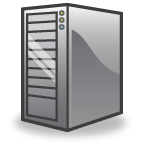 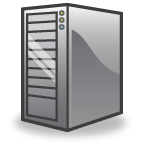 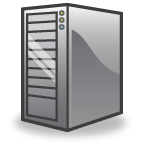 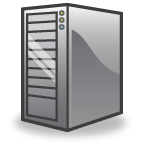 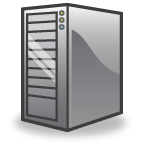 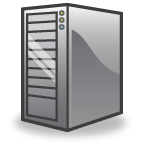 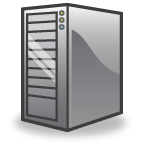 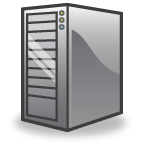 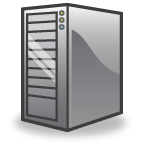 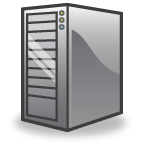 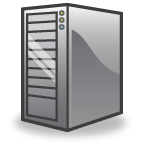 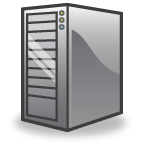 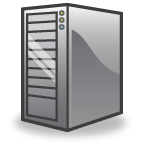 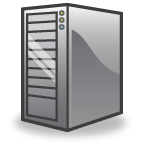 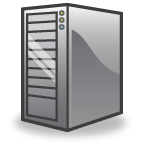 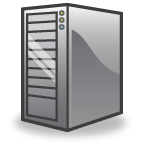 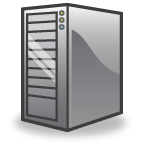 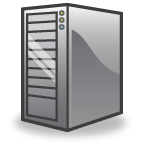 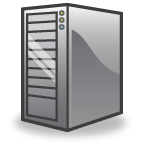 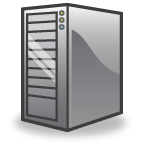 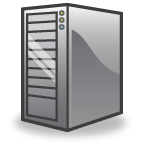 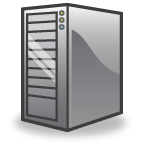 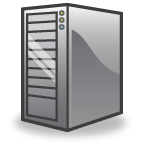 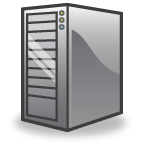 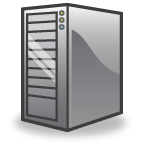 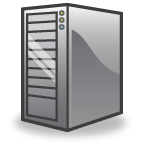 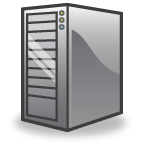 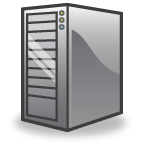 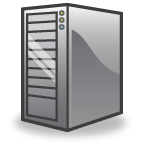 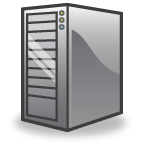 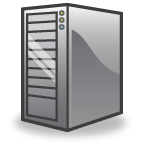 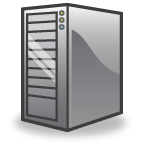 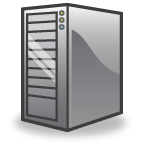 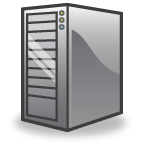 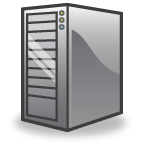 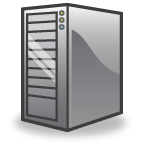 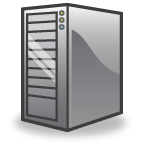 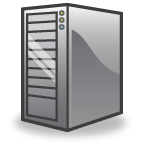 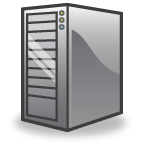 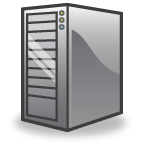 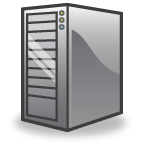 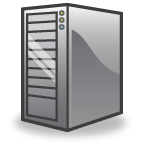 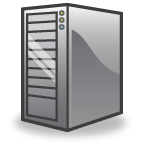 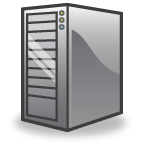 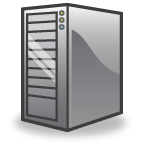 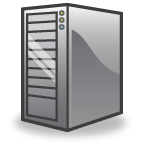 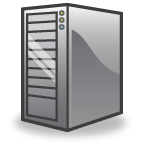 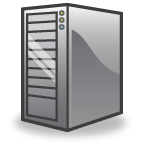 Consequences for research
49
Ease of trying new ideas
Existing tools: NOX, Beacon, switches, Mininet
More rapid technology transfer
GENI, Ofelia and many more

A stronger foundation to build upon
Provable properties of forwarding
New languages and specification tools
Consequences for standards
50
Standards will define the interfaces

The role of standards will change:
Network owners will define network behavior
Features will be adopted without standards

Programming world
Good software is adopted, not standardized
Summary
51
Networks becoming
More programmatic
Defined by owners and operators, not vendors
Faster changing, to meet operator needs
Lower opex, capex and power
Abstractions
Will shield programmers from complexity
Make behavior more provable
Will take us places we can’t yet imagine
Administravia …
52
Assignment 4 due December 13
Internet in the News (10% of final grade)
Due next Monday Dec. 1 on Piazza
Reading/commenting on others’ Internet in the News part of participation mark
Recent news: http://www.newsweek.com/china-could-shut-down-us-power-grid-cyber-attack-says-nsa-chief-286119 
Lots of topics, pick something you find interesting
No class Wednesday! 
Next Monday  Mobile networks!